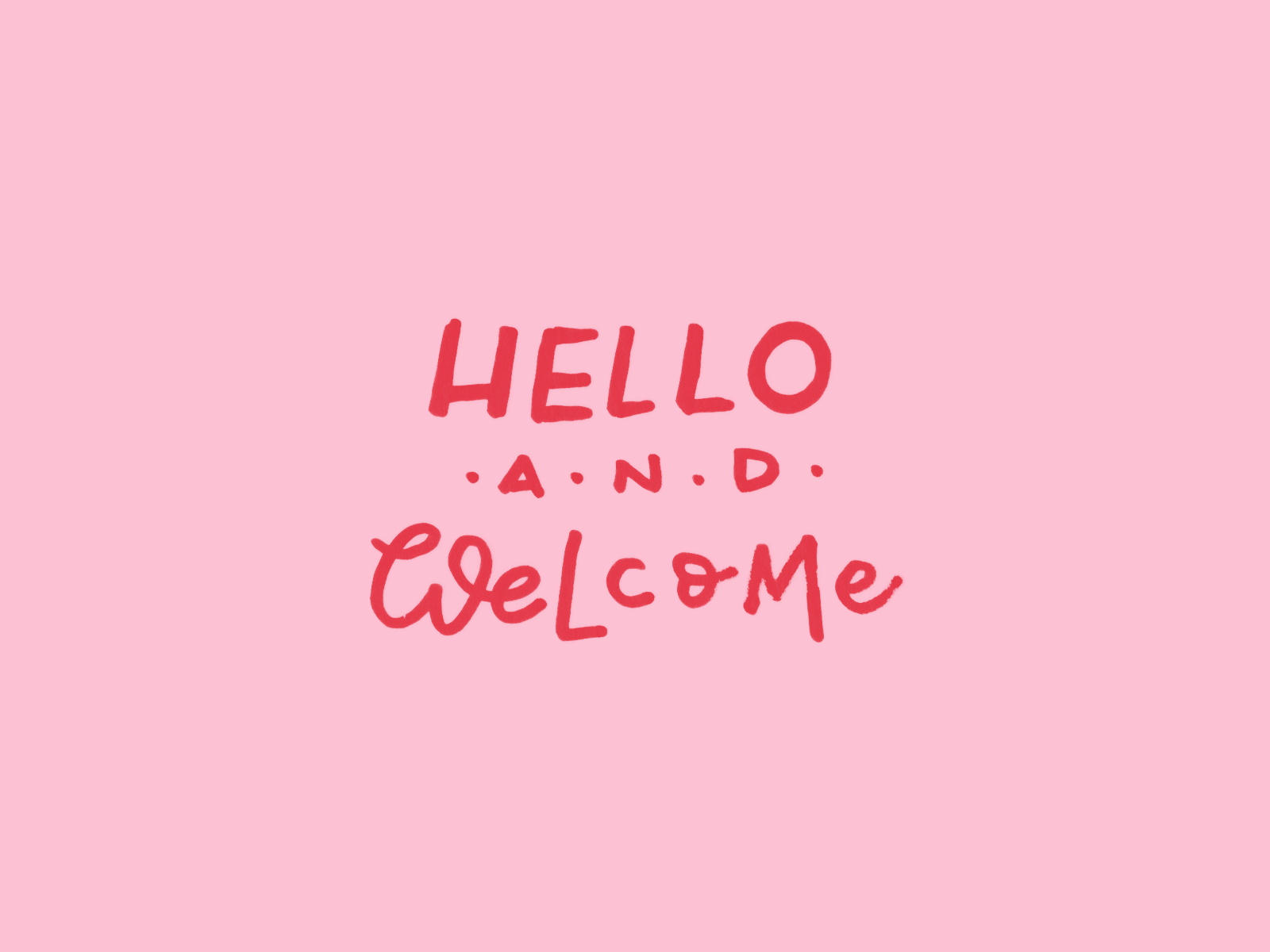 STARTER 
UNIT
Lesson 3
Vocabulary 
Prepositions 
and 
Everyday objects
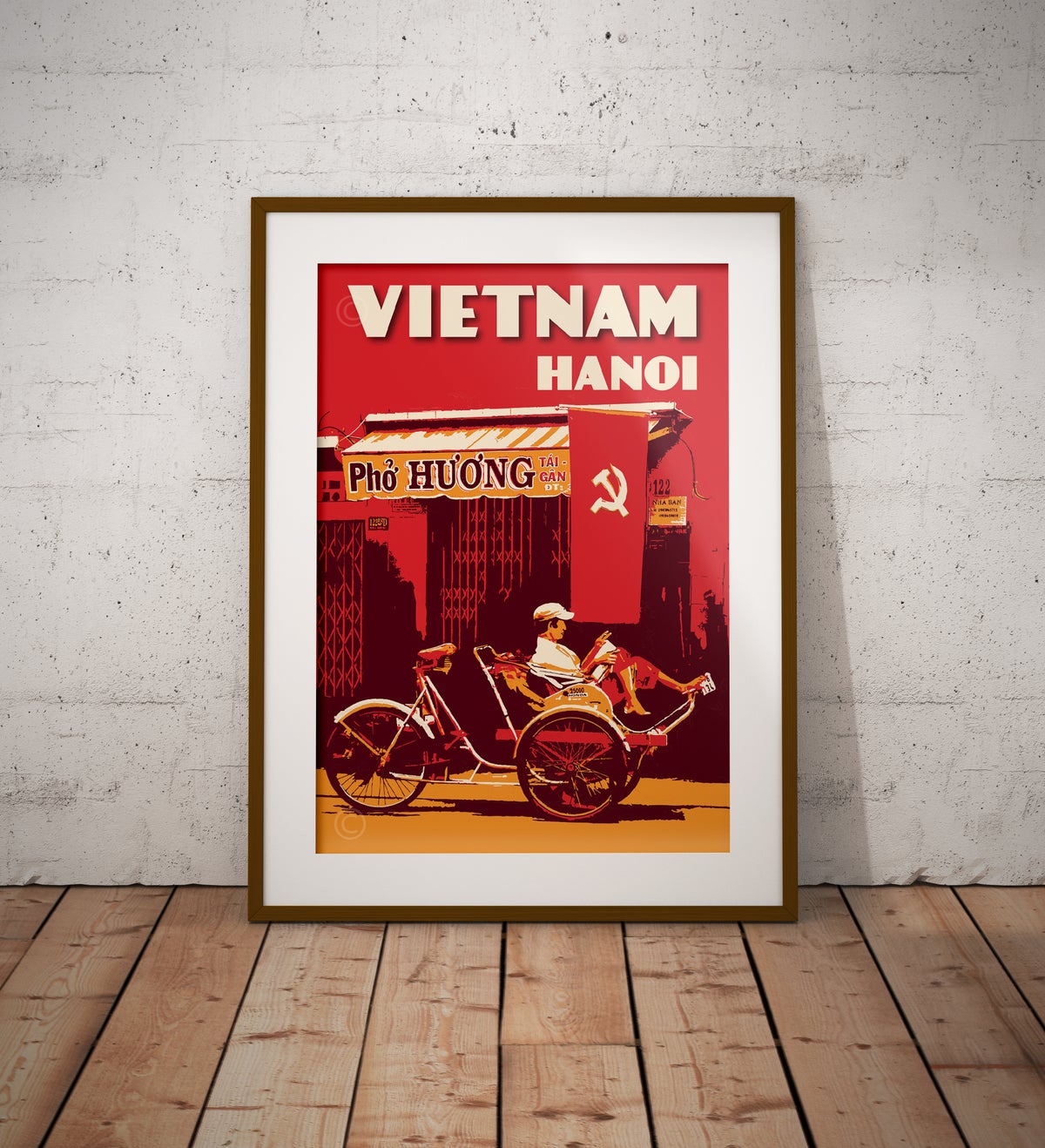 New words
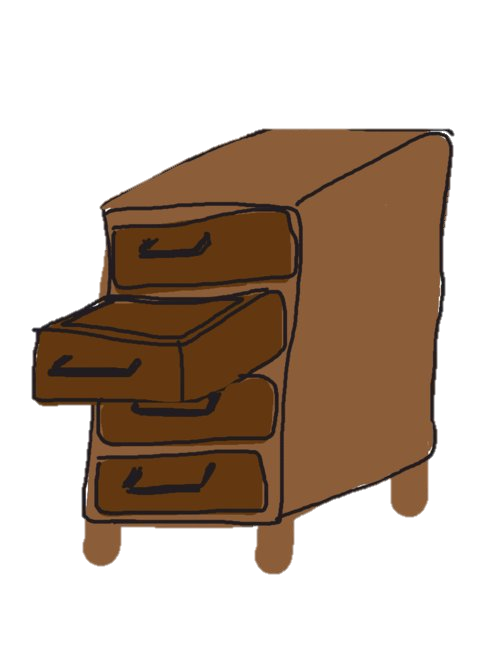 Poster (n) /ˈpoʊ.stɚ/
Drawer (n)   /drɑː/
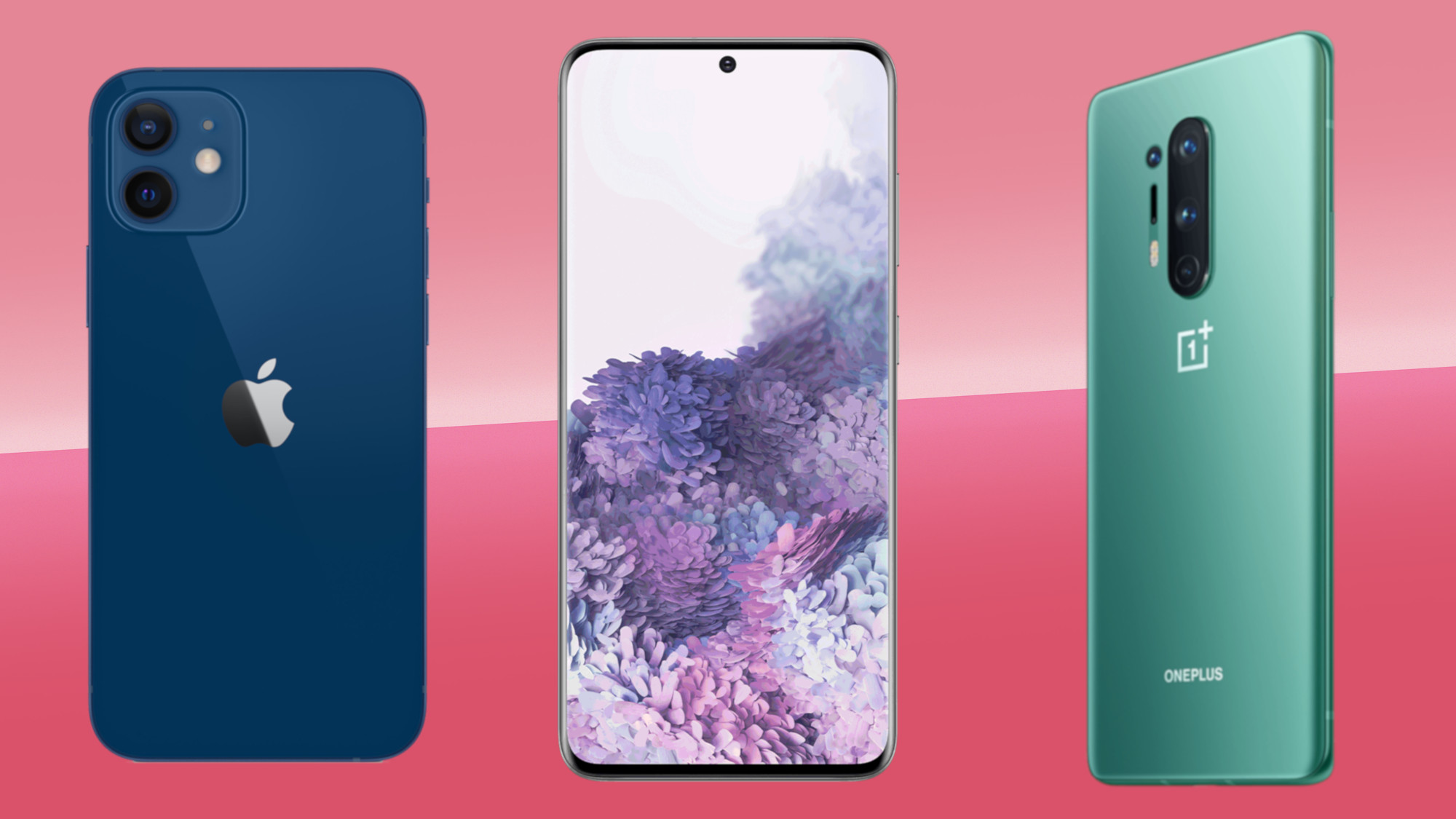 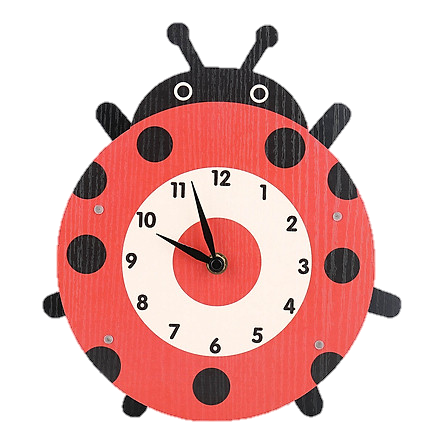 New words
Mobile phone  (n)
 /ˈmoʊ.bəl/ /foʊn/
Clock (n) /klɑːk/
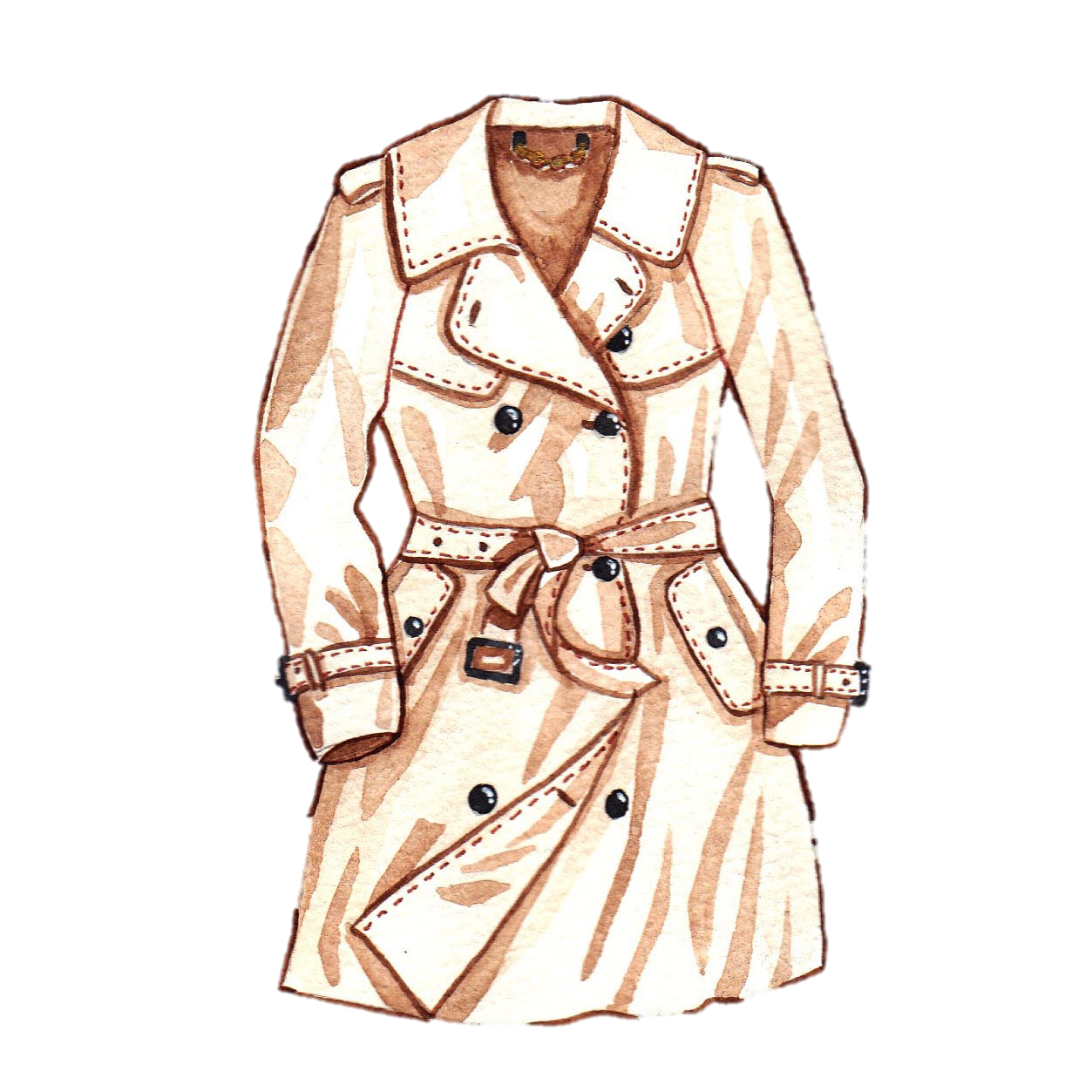 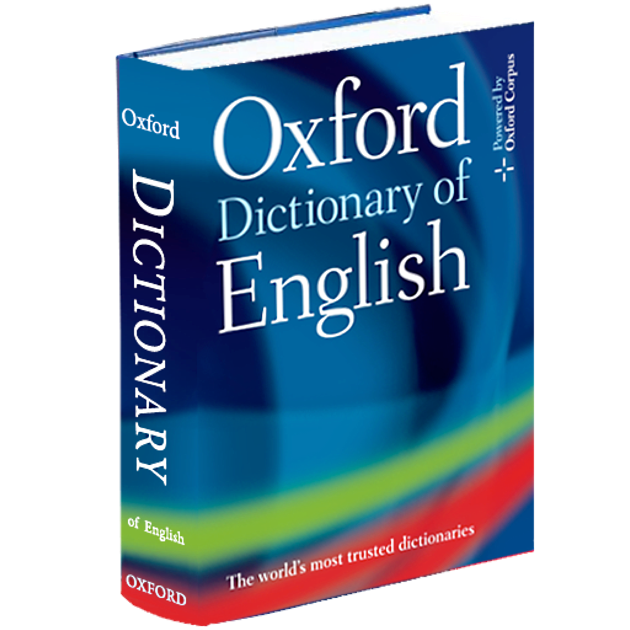 New words
Dictionary (n) /ˈdɪk.ʃən.er.i/
Coat (n) /koʊt/
New words
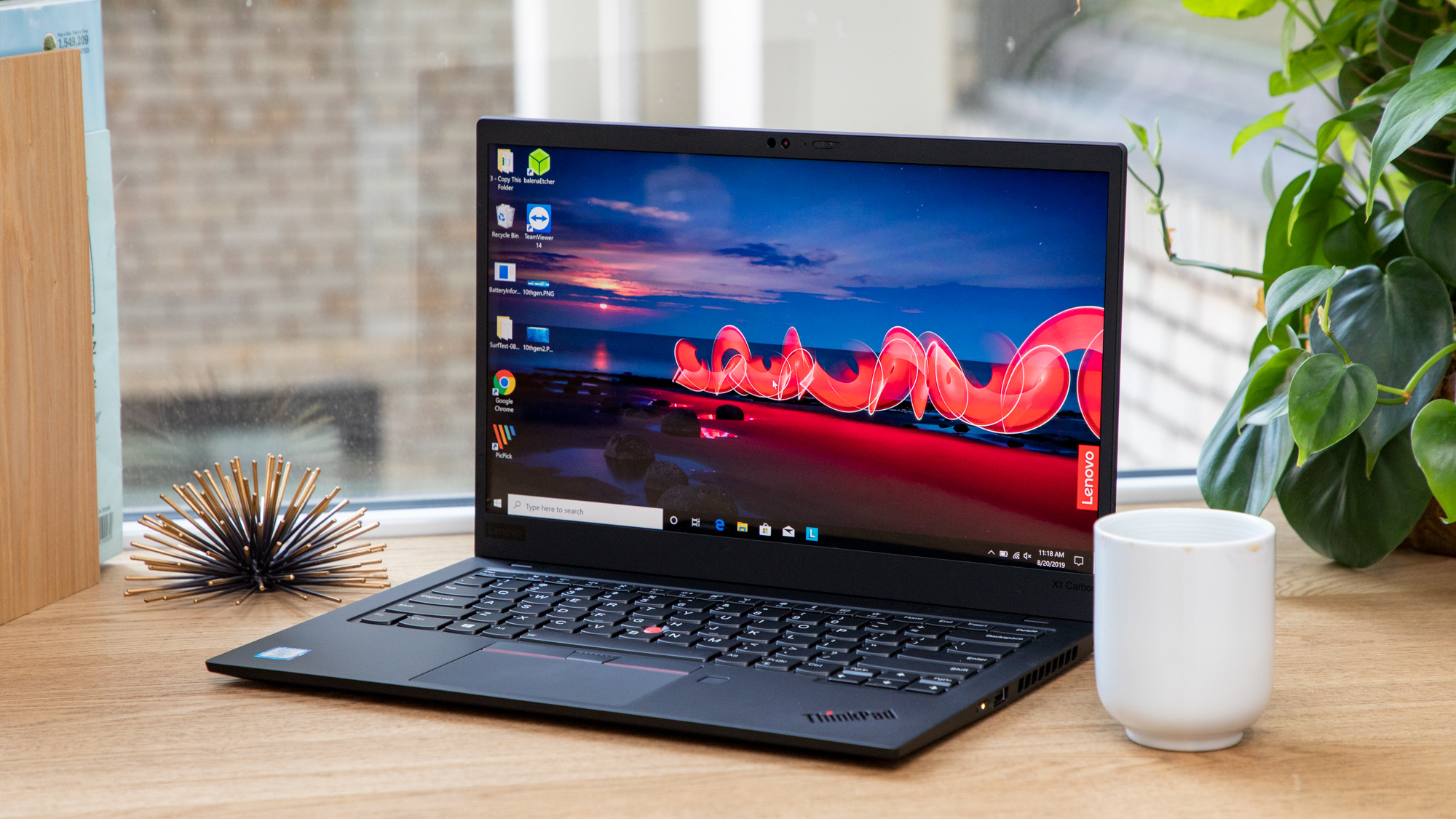 laptop (n)
/ˈlæp.tɑːp/
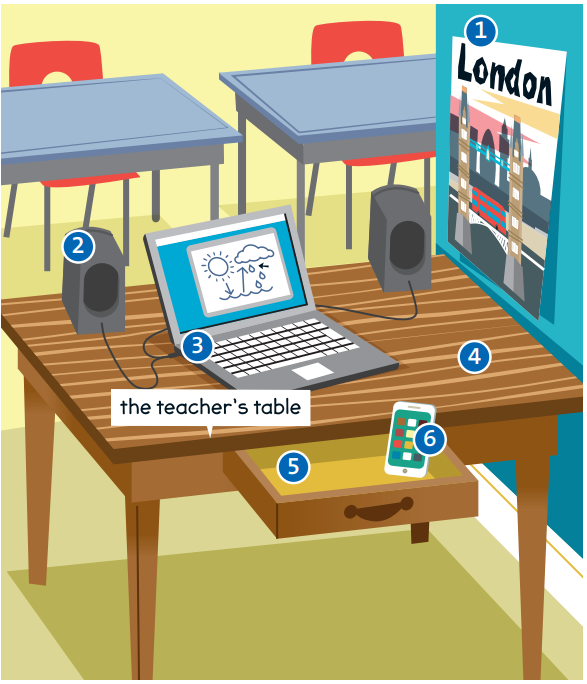 1. poster
2. speaker
4. table
3. laptop
6. mobile 
phone
5. drawer
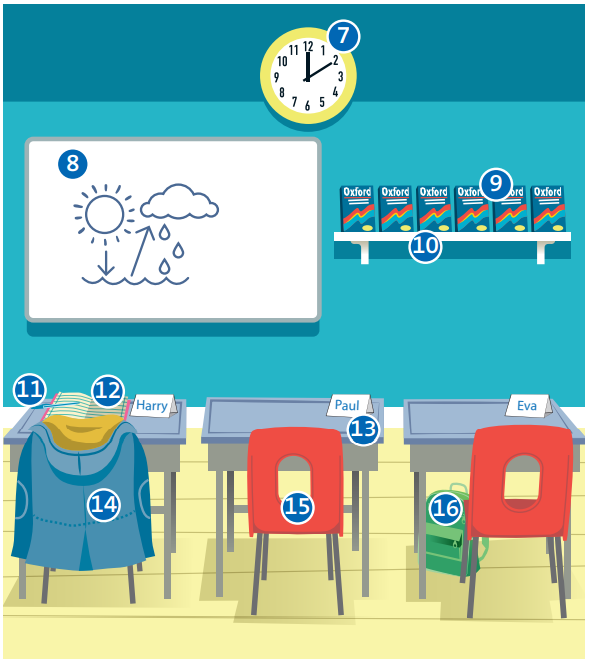 7. clock
8. board
9. dictionaries
10. shelf
11. pen
13. desk
12. notebook
16. bag
14. coat
15. chair
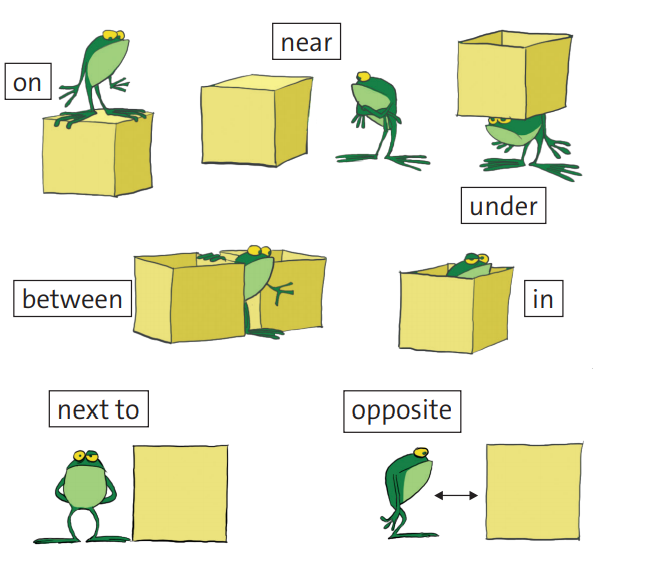 Exercise 3
on
1. The dictionaries are _______the shelf.
2. The teacher’s mobile is ______ the drawer.
3. The laptop is __________ the speakers.
4. The students’ chairs are _____ their desks.
5. The poster is ________ the teacher’s table.
in
between
under
next to
on
6. Harry’s coat is _______ his chair.
7. Eva’s bag is ________ her desk.
8. The clock is ________ the board.
9. The board is _______ the students’ desks.
10. Harry’s pen is _________ his notebook.
under
near
opposite
on
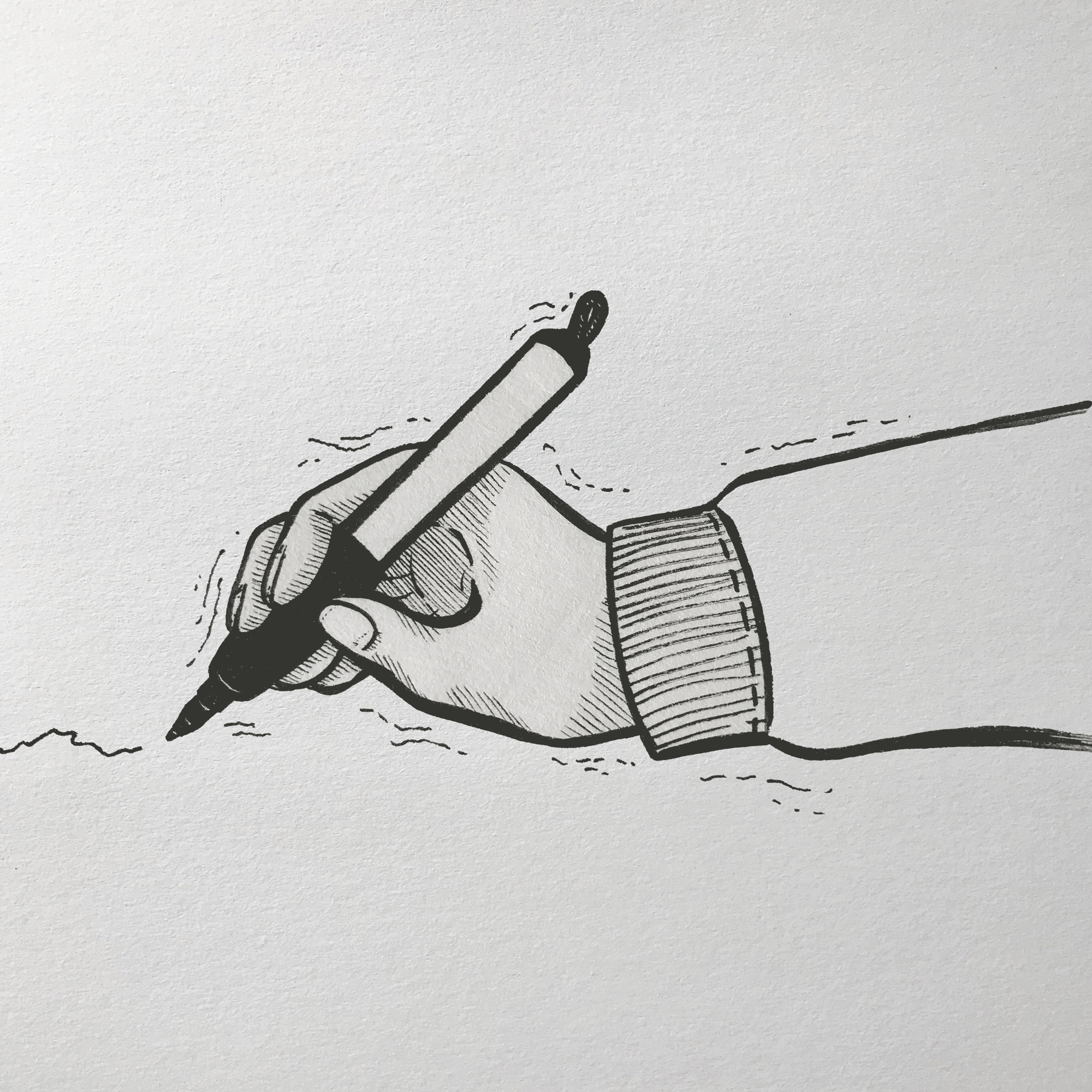 Draw a picture
WRITING
In my picture, a laptop is on the....
Work in pairs
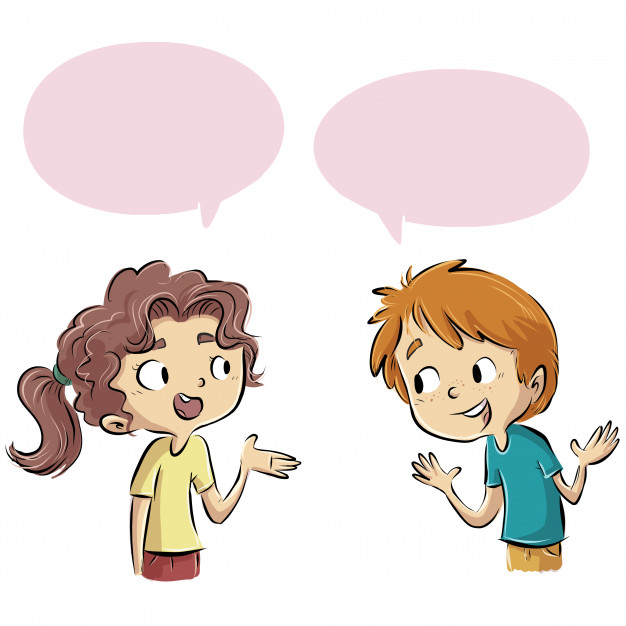 In my picture, a laptop 
is on the desk. ..
…...
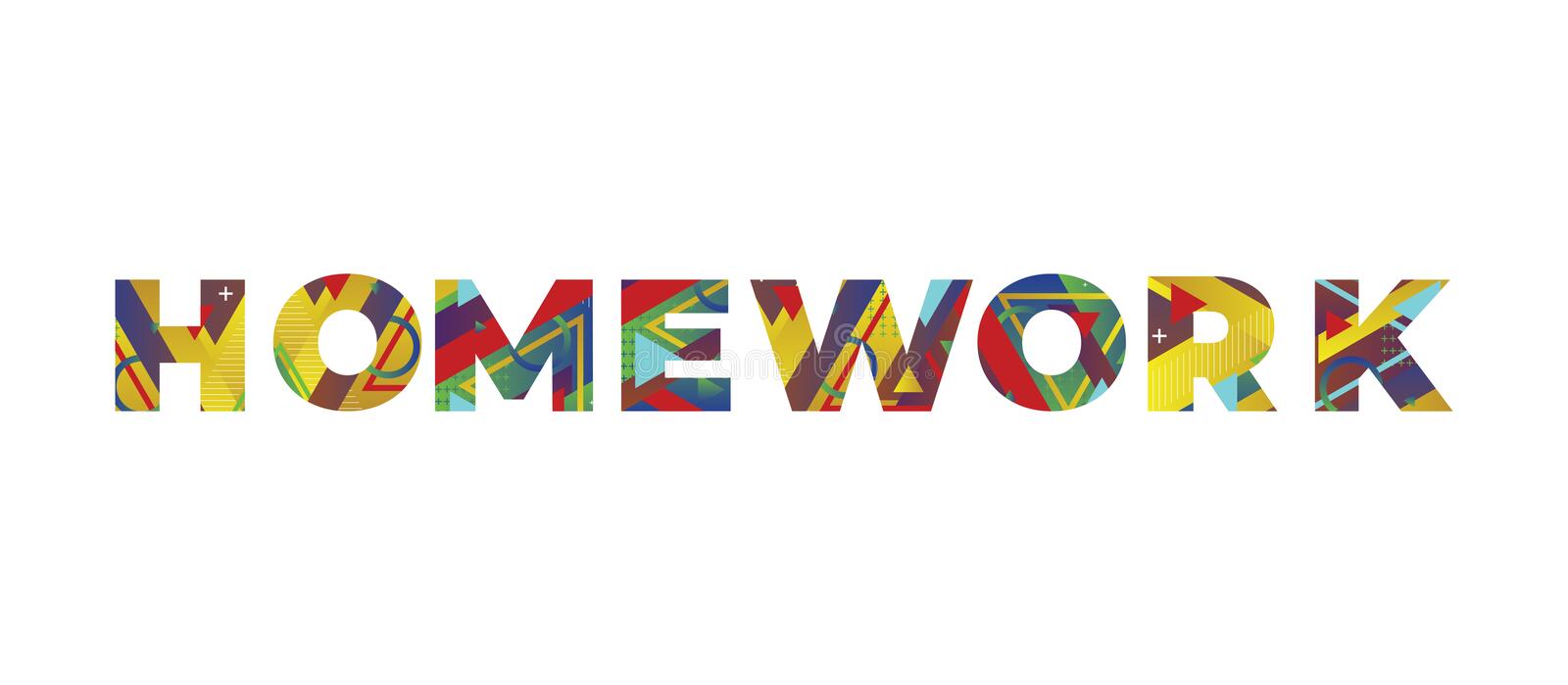 - Learn by heart all the new words
- Prepare for next lesson – Language focus: Possessive " 's "